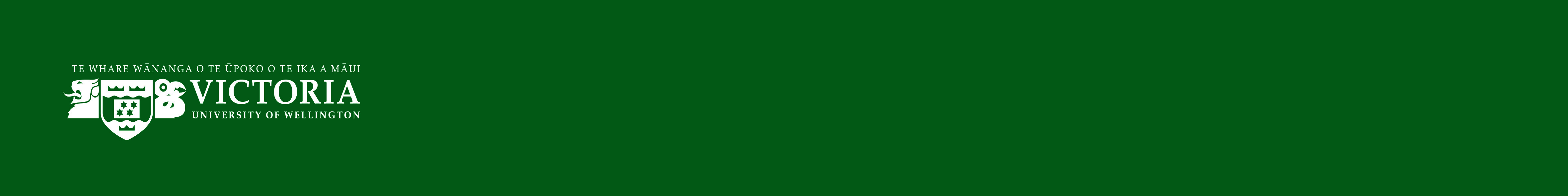 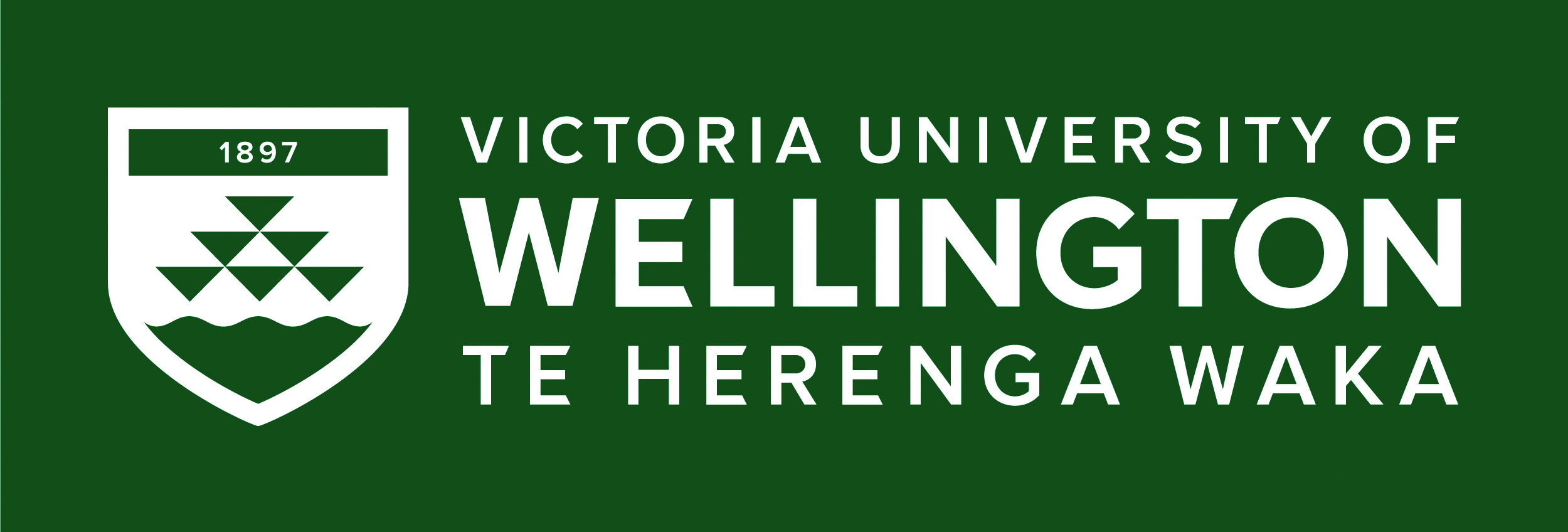 Insert your title here
Put your name here
Put the name of your school here
Insert your title here
Put your name here
Put the name of your school here
Results
Introduction
Fig. 2
Fig. 1
Methods
Conclusions
Fig. 3
Literature cited
Additional information